PXL Machined Parts Order
UTA batch 2
3/22/2012
1
Models for parts and assemblies shown can be found in:
http://www-rnc.lbl.gov/~wieman/container_UTA_5_25_2011.zip
updated: 3 June 2011
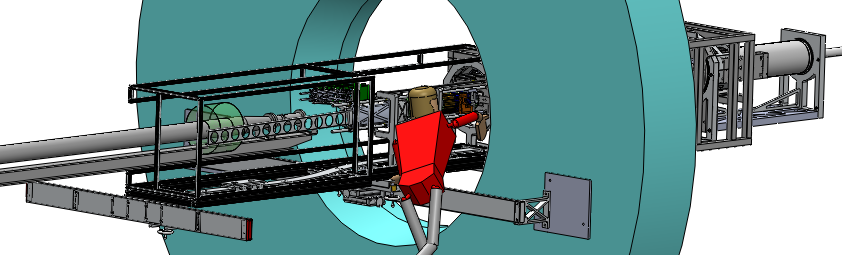 For now the models detailed here and in UTA batch 2.xlsx are for reference only.
Will release for fabrication after models have been reviewed.
Unless otherwise specified material is aluminum and tolerances are
± 0.010 inch
3/22/2012
2
rc_carriage_stop.SLDASM
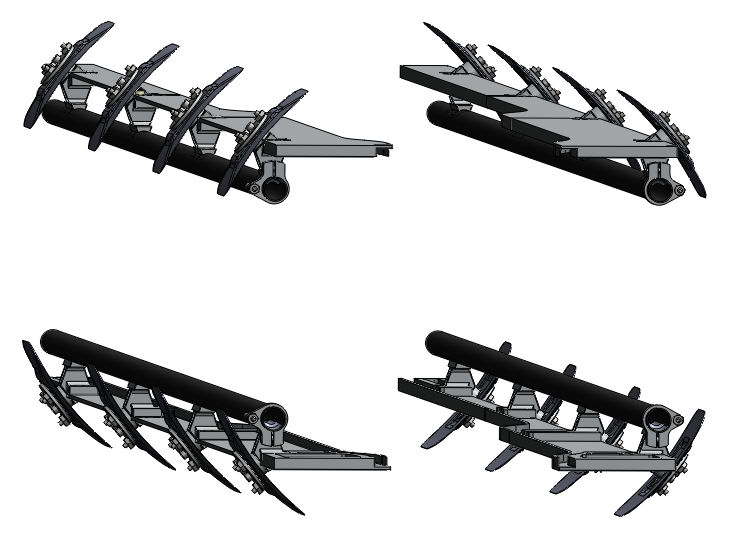 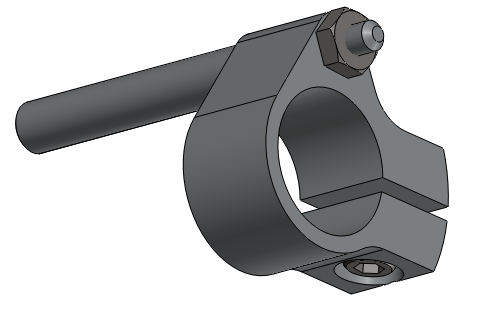 PIT_rail_20mm_assembly_no_fix.SLDASM
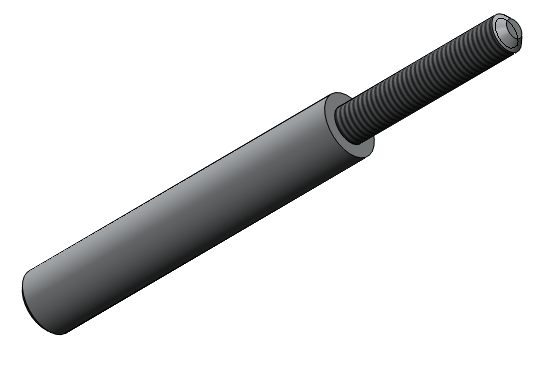 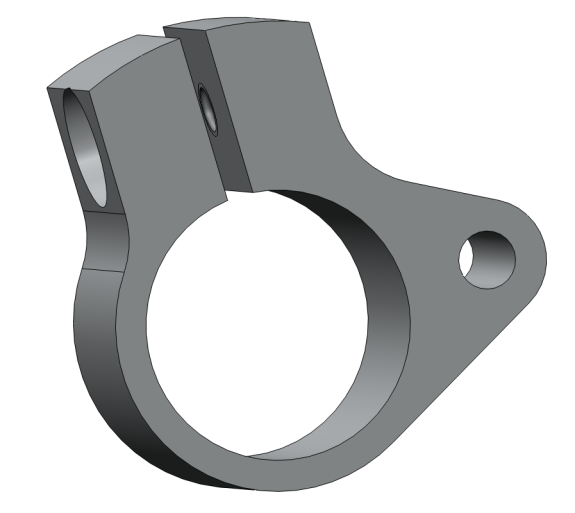 1st ream to 20 mm and then cut slot 2nd
stop_post.SLDPRT
stop_clamp.SLDPRT
3/22/2012
3
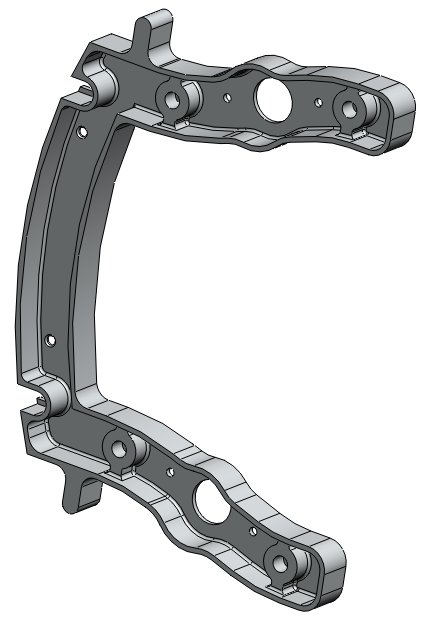 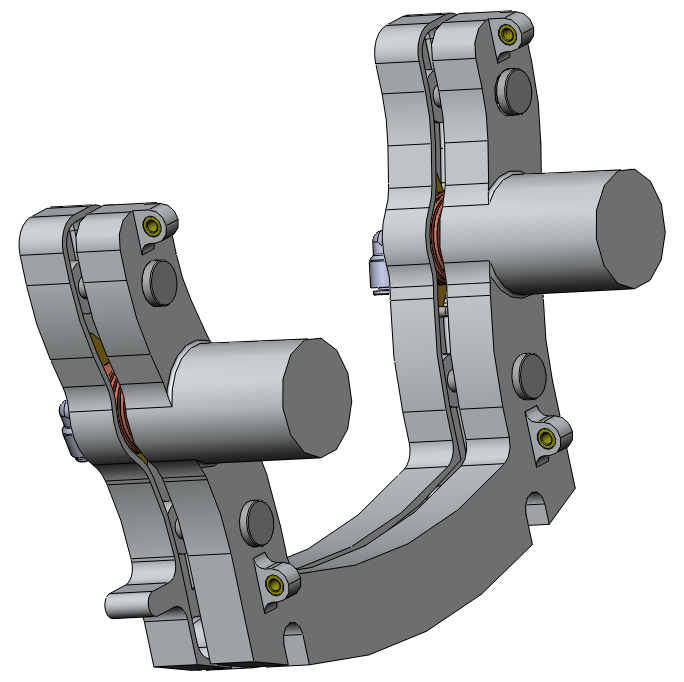 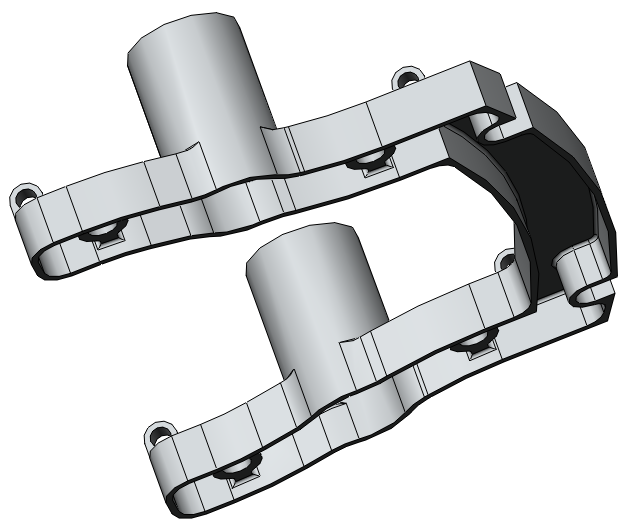 release.SLDASM
release_hinge.SLDPRT
release_base.SLDPRT
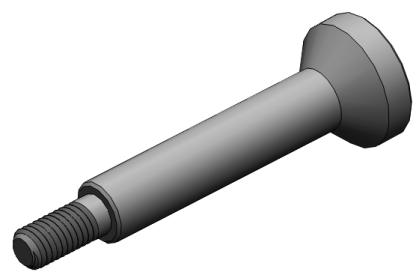 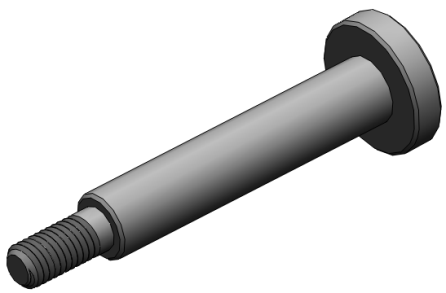 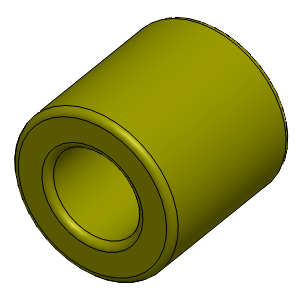 release_post.SLDPRT (cone)
release_post.SLDPRT (flat)
hinge_bushing.SLDPRT
3/22/2012
4
bellows_piston_asm_v3.SLDASM
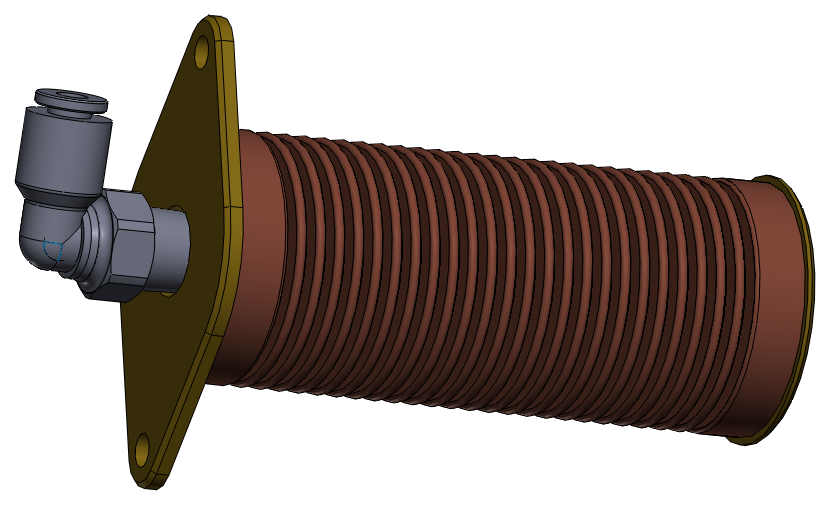 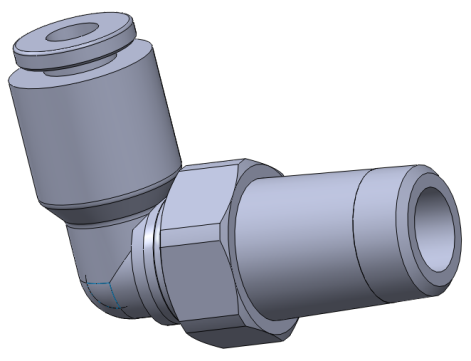 Legris_elbow_3109_53_08.SLDPRT
3/22/2012
5
BxFit.SLDASM
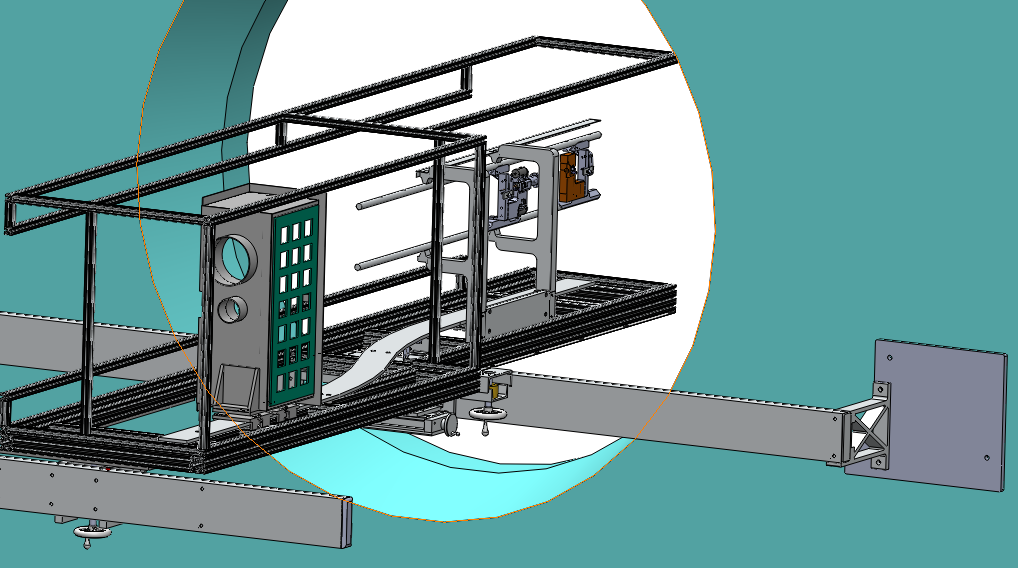 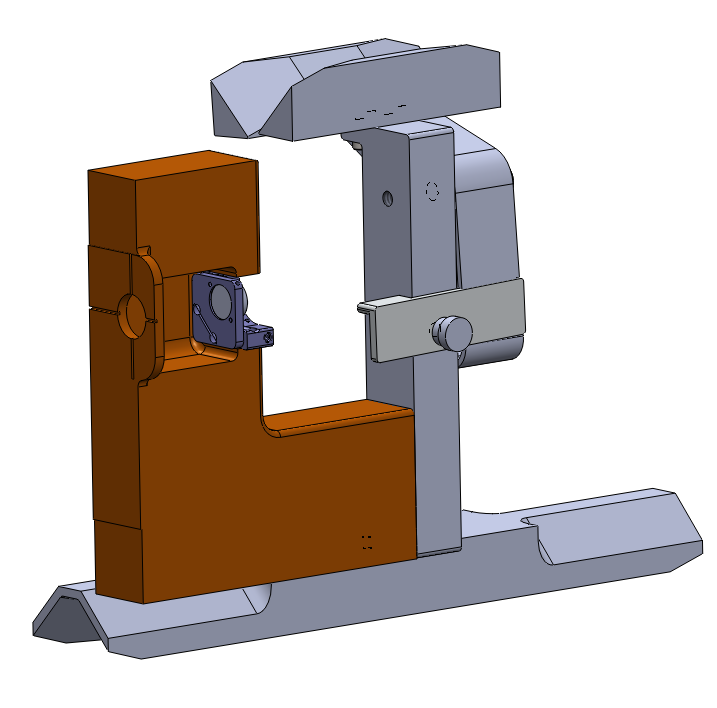 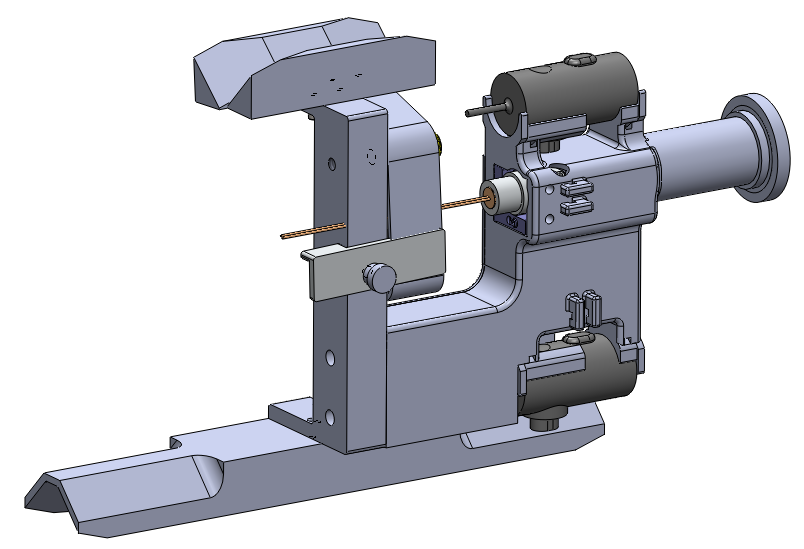 align_LACE.SLDASM
align_LACW.SLDASM
3/22/2012
6
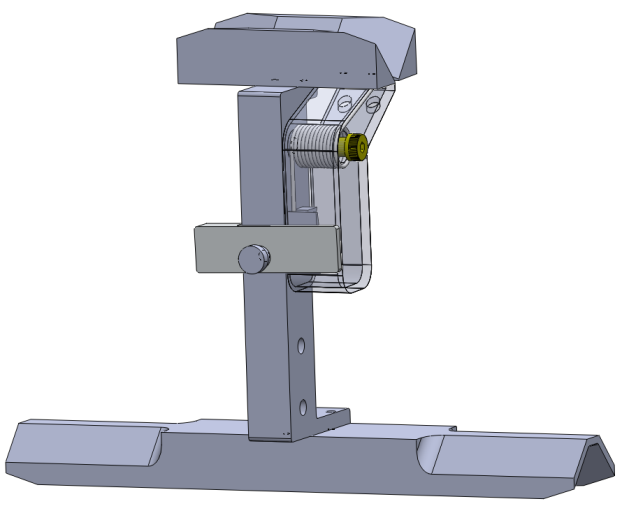 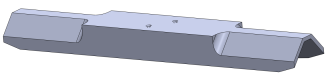 align_b_guide.SLDPRT (Default)
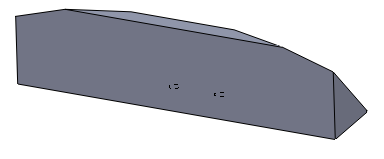 align_b_guide.SLDPRT (t guide fixed)
align_platform.SLDASM
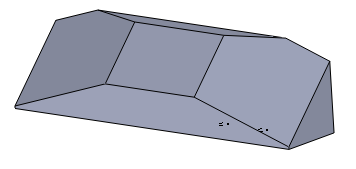 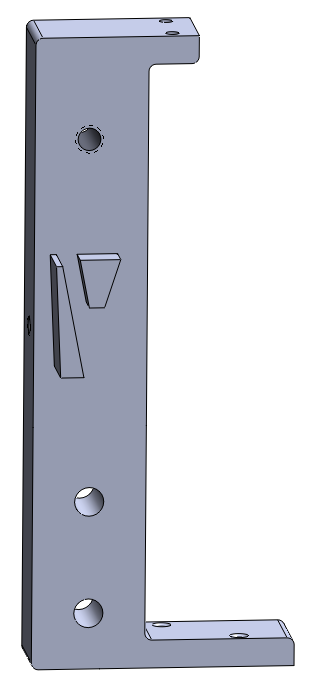 align_b_guide.SLDPRT (t guide mobile)
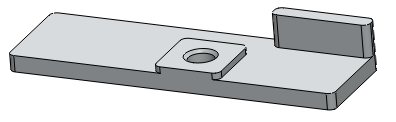 align_lock.SLDPRT
align_c.SLDPRT
3/22/2012
7
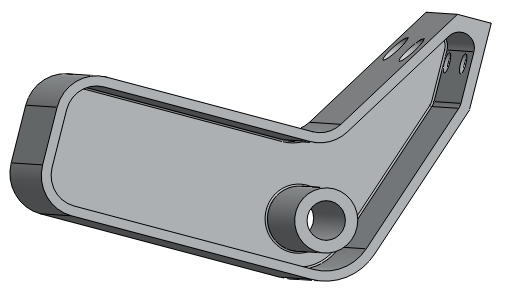 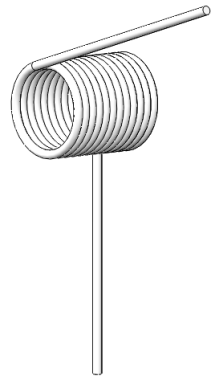 align_spring_arm.SLDPRT
Tspring_360_LH_MC9287K143.SLDPRT
3/22/2012
8
BxS.SLDASM
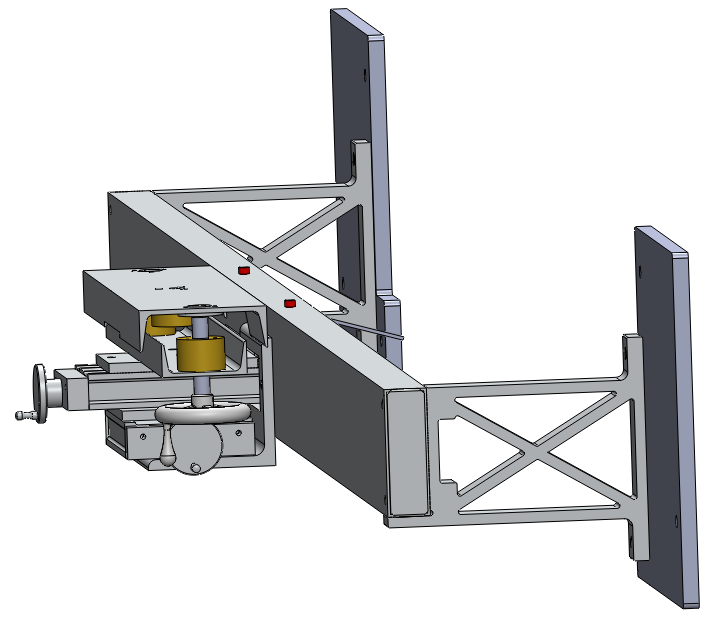 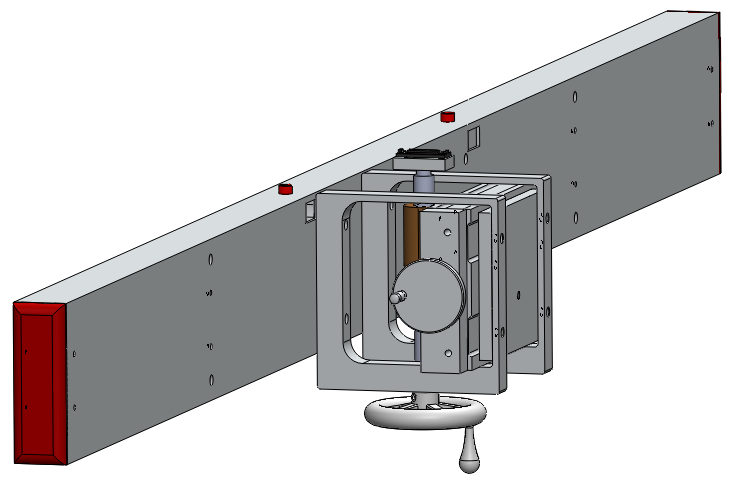 BxS_rail_e.SLDASM
BxS_rail_w.SLDASM
3/22/2012
9
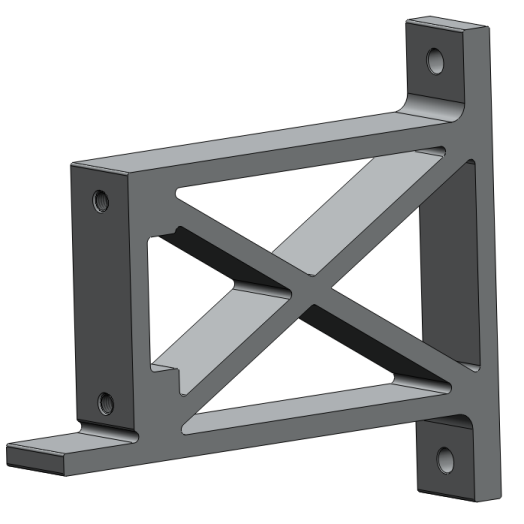 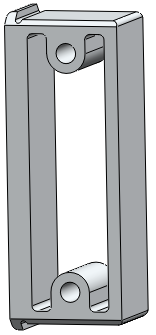 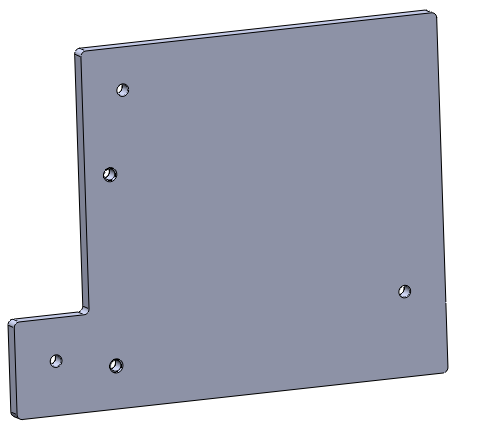 BxS_anchor_W.SLDPRT
BxS_rail_insert.SLDPRT
Bx_PoleTip_butch.SLDPRT
water jet and sander
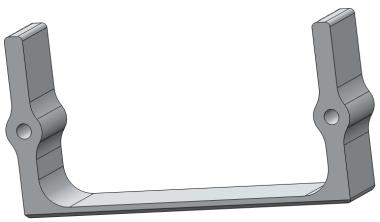 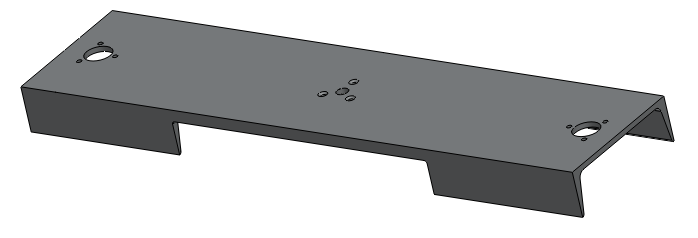 BxS_rail_w_liner.SLDPRT
water jet and sander
XYYZ_lev_6_channel.SLDPRT
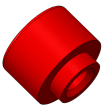 BxS_guide_button.SLDPRT
3/22/2012
10
 ± .001 inch
bearing slip fit
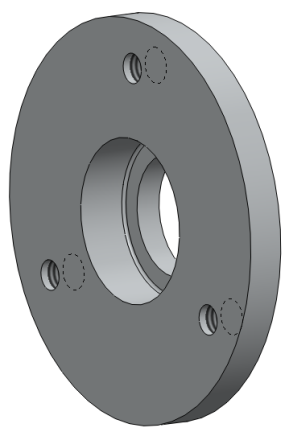 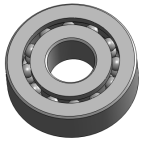 bearing_self_align_mc6660K110.SLDPRT
shoulder depth ± .001 in
BxS_bearing_housing_w.SLDPRT
 ± .001 inch
bearing slip fit
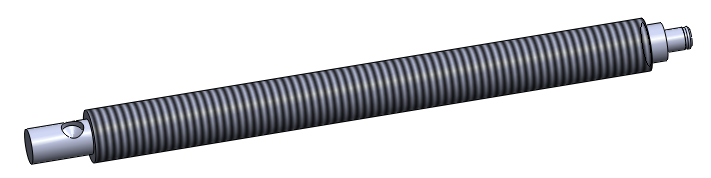 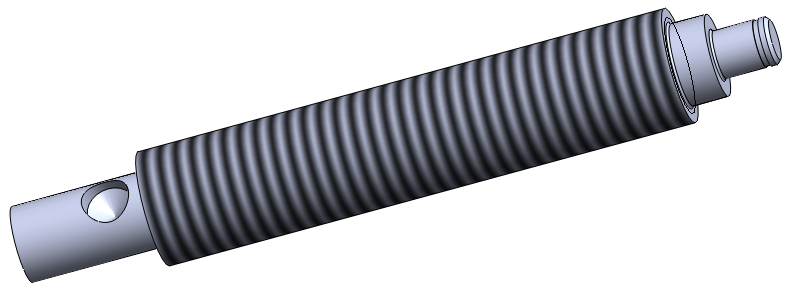 screw_lev_e_mc9880A595.SLDPRT (east)
screw_lev_e_mc9880A595.SLDPRT (west)
3/22/2012
11
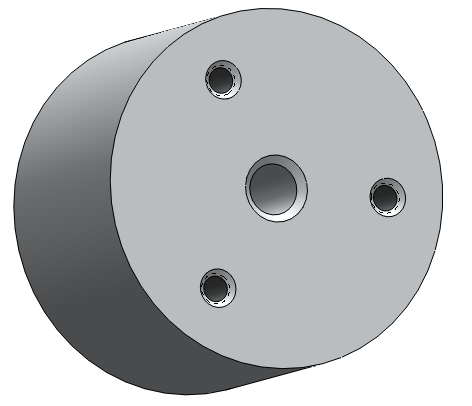 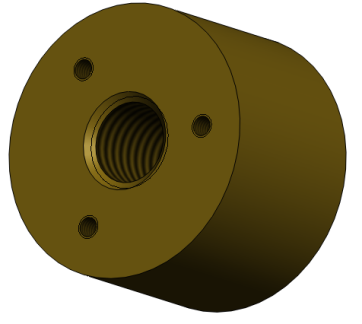 nut_lev_mc1343K36.SLDPRT

Use ACME ¾-10 nut blank McMaster Carr 1343K36
Bronze 660
Just drill and tap the 3 #10 holes
XYYZ_bearing.SLDPRT
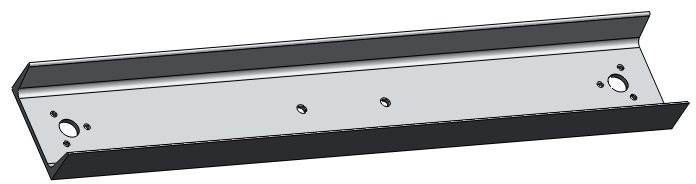 XYYZ_channel_foot_3_4.SLDPRT
http://www.onlinemetals.com/merchant.cfm?pid=1067&step=4&showunits=inches&id=298&top_cat=0
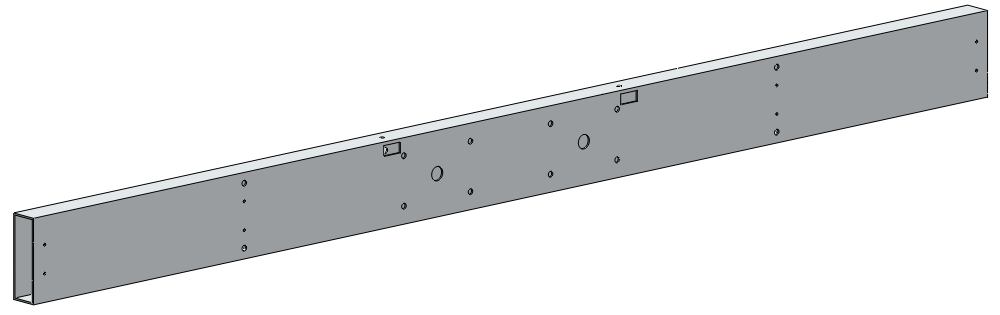 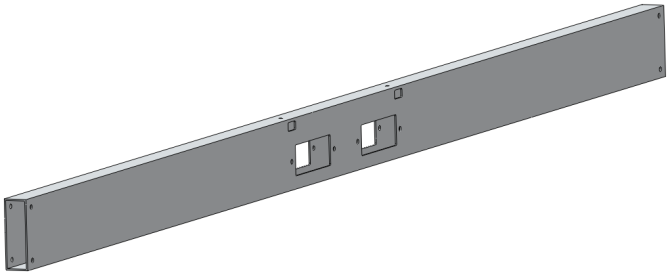 BxS_rail_w.SLDPRT
BxS_rail_e.SLDPRT
http://www.onlinemetals.com/merchant.cfm?pid=7042&step=4&showunits=inches&id=1269&top_cat=60
http://www.onlinemetals.com/merchant.cfm?pid=7042&step=4&showunits=inches&id=1269&top_cat=60
12
3/22/2012
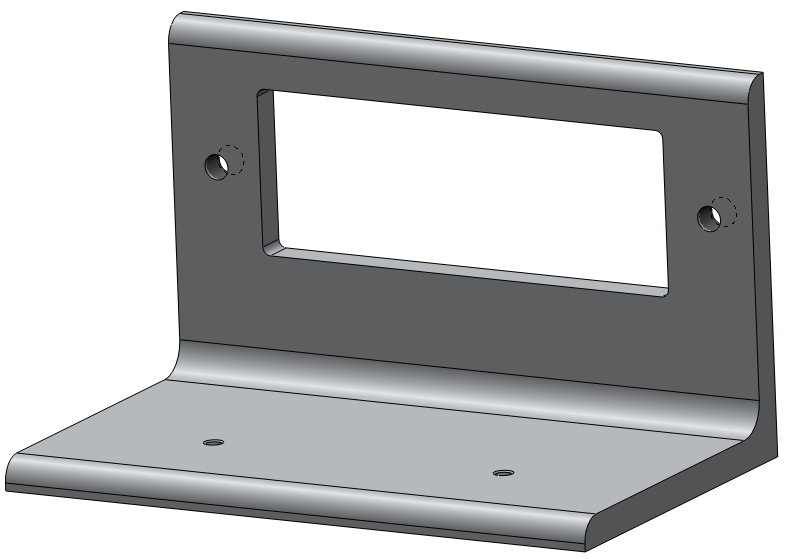 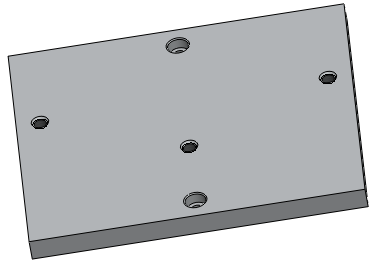 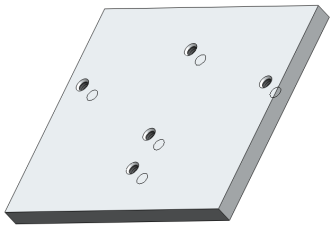 AXY_adapt_plate.SLDPRT
AXY_center_join.SLDPRT
XYYZ_shelf.SLDPRT
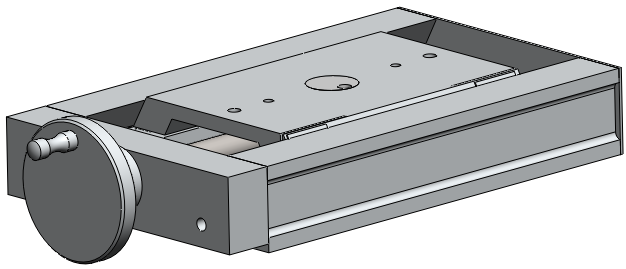 http://www.onlinemetals.com/merchant.cfm?pid=14483&step=4&showunits=inches&id=62&top_cat=60
A60.SLDASM
http://www.velmex.com/
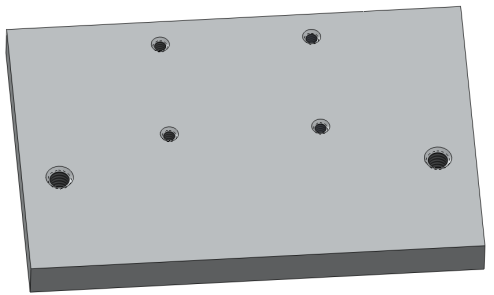 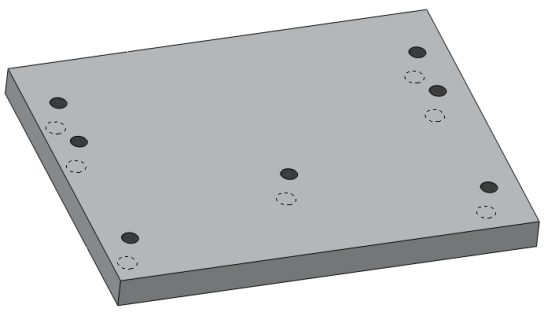 ½ inch al plate, no need to machine surface
½ inch al plate, no need to machine surface
XY_base_to_hanger.SLDPRT
platform_nut_backer.SLDPRT
3/22/2012
13
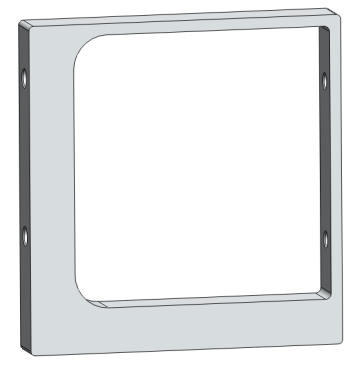 ± .001 inch
slip fit on bearing,
bond with Loctite 906
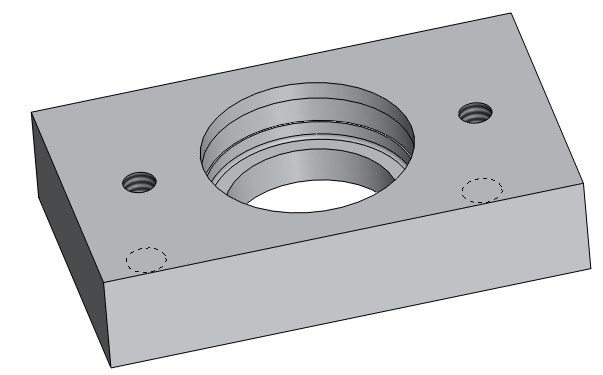 XY_hanger.SLDPRT
machine from 1 inch plate, no need to finish surface
BxS_bearing_housing_e.SLDPRT
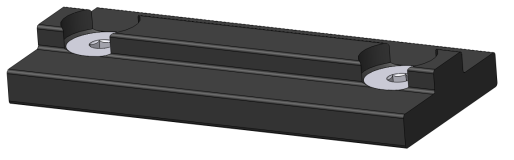 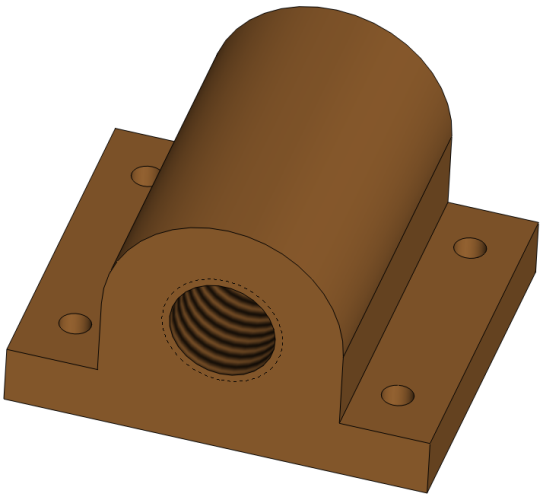 8020-6705-custom.SLDASM
platform_nut_mc1710K11.SLDPRT
drill 4 holes in part from McMaster-Carr
3/22/2012
14
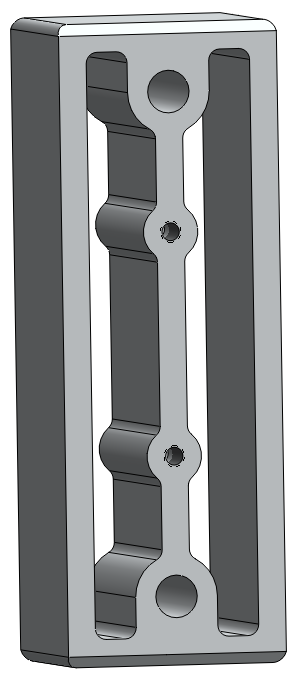 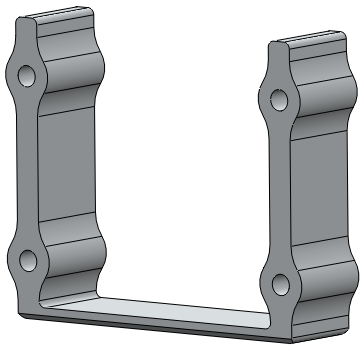 water jet and sand from 1.75 inch al plate such that will slide into box beam
water jet and sand from 1.75 inch al plate such that will slide into box beam

And, tap two holes
BxS_rail_e_liner.SLDPRT
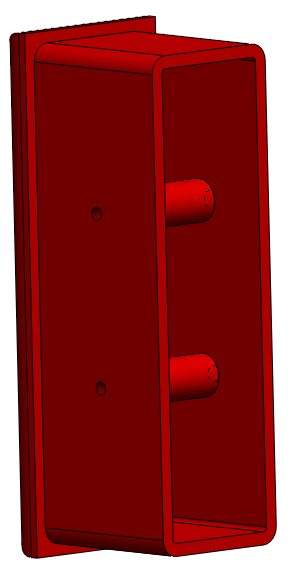 BxS_rail_insert_inner.SLDPRT
3D printer, 
tap two holes
BxS_rail_plug.SLDPRT
3/22/2012
15
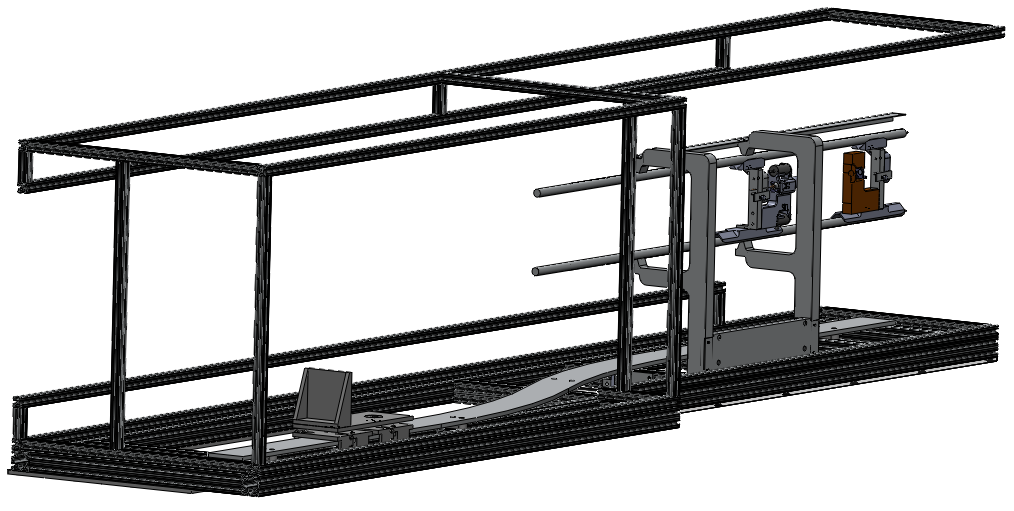 Box_Insertion_N.SLDASM
3/22/2012
16
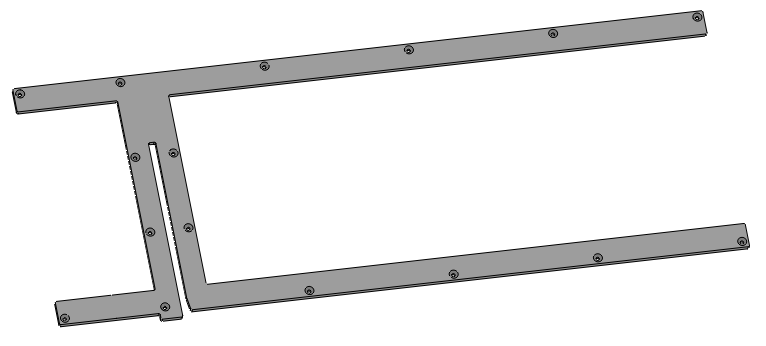 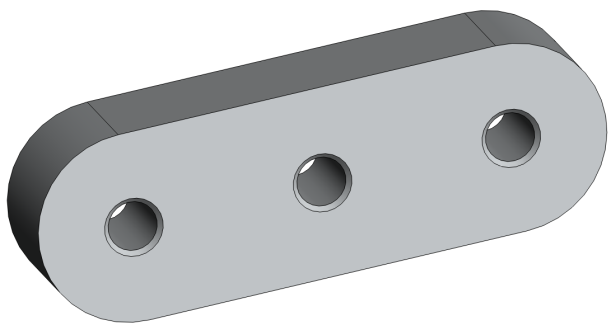 skid_poly_MC8657K615_pair.SLDPRT (west)
bulkhead_track_stand_off.SLDPRT
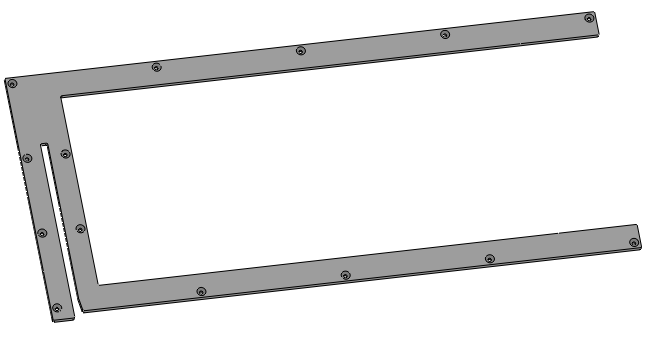 skid_poly_MC8657K615_pair.SLDPRT (east)
water jet 3/8 inch poly
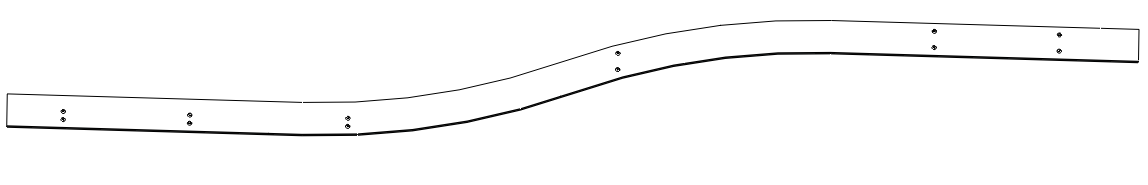 box_bulkhead_rail.SLDPRT
water jet aluminum
3/22/2012
17
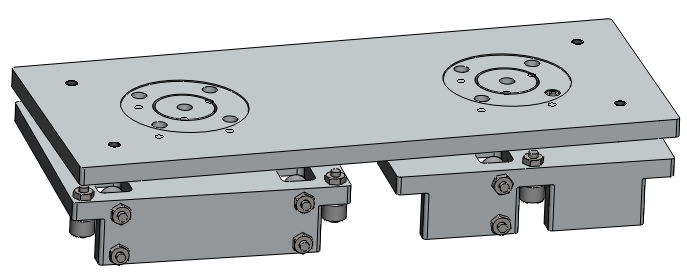 bearings slip fit on inner and outer radius
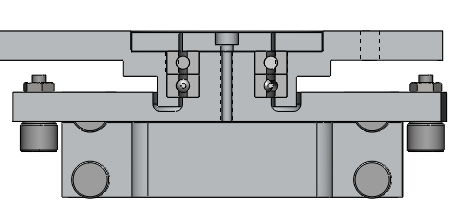 bulkhead carrage.SLDASM
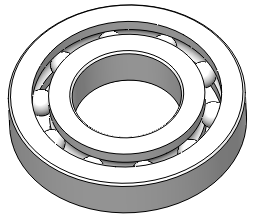  ± 0.001 inch
for slip fit to bearings
post height ± 0.002 inch
bearing_MC3760T50.SLDPRT
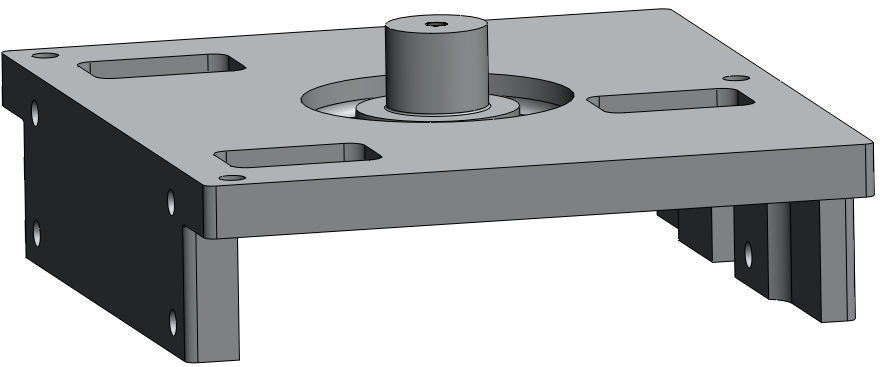 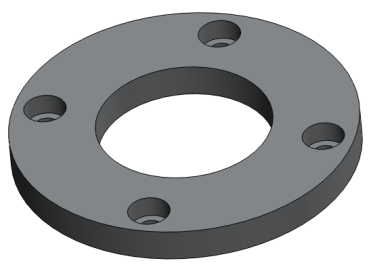 bulkhead_carriage_bearing_cap.SLDPRT
bulkhead_foot.SLDPRT
3/22/2012
18
 ± 0.001 inch
slip fit bearings and bond with Loctite 609
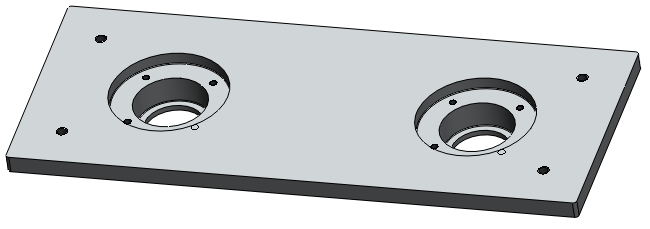 step height ± 0.002 inch
bulkhead_carriage.SLDPRT
3/22/2012
19
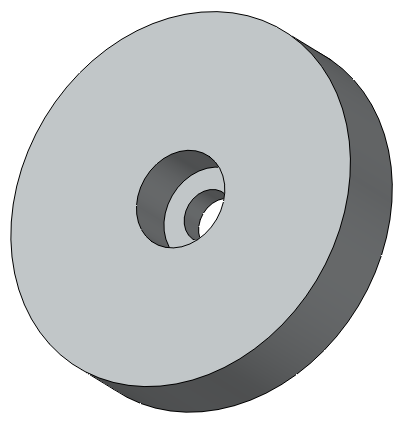 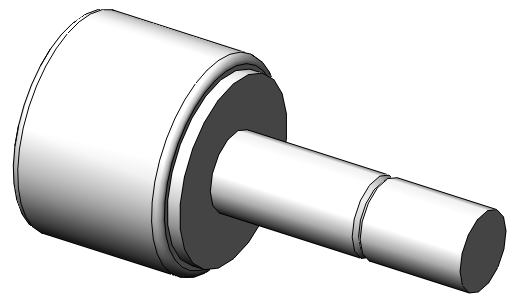 cam_follower_MC3659K11.SLDPRT
bearing capture disk.SLDPRT
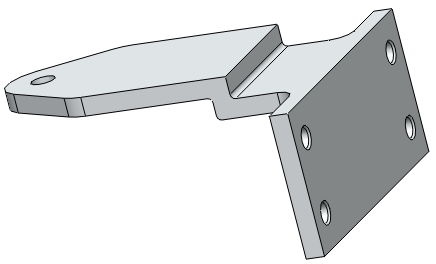 box_trailer_hitch.SLDPRT
3/22/2012
20
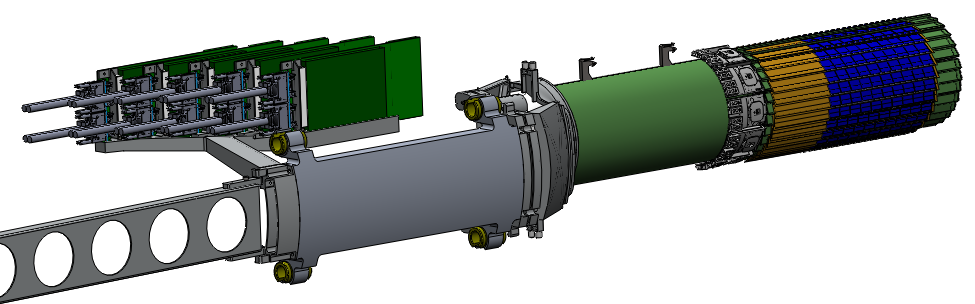 PXL_GIZMO.SLDASM
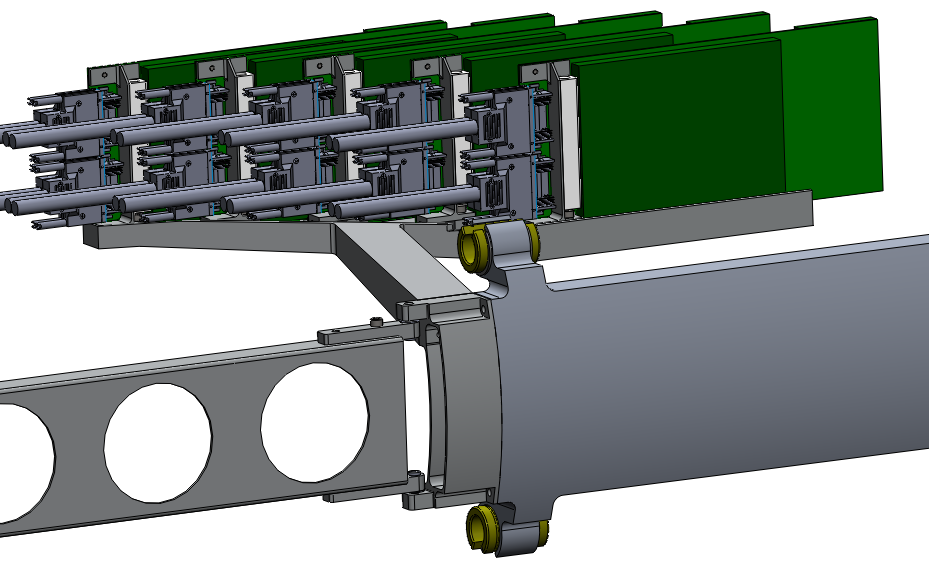 carriage_v2.SLDASM
3/22/2012
21
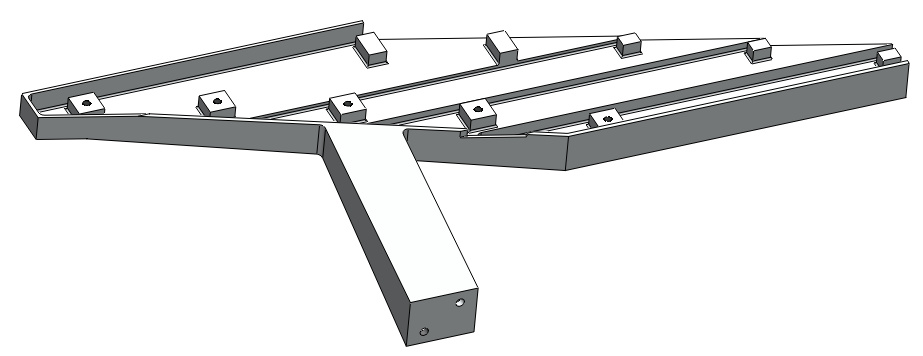 cc_tray.SLDPRT
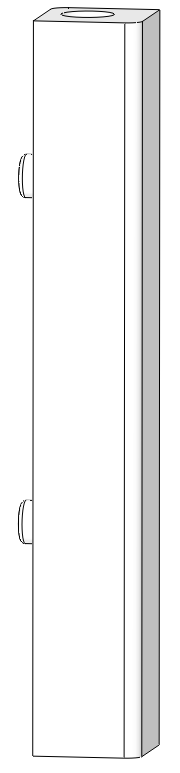 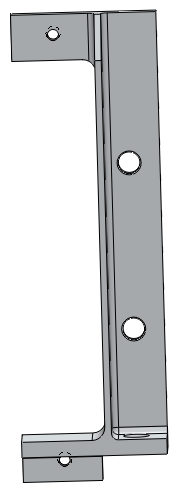 cc_wrench_guide.SLDPRT
3D print
cc_board_bracket.SLDPRT
3/22/2012
22
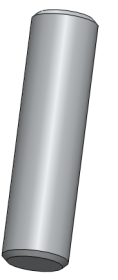 hinge_pin_from_MC5911K11.SLDPRT
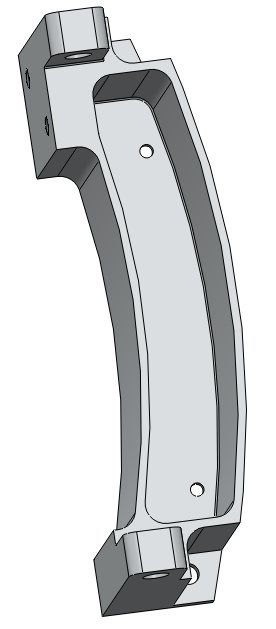 hinge pins made from precision aluminum shaft from
McMaster-Carr  5911K11
+ .002  -.000 inch
slip fit on carriage pins
machine for press fit with hinge pin:
hinge_pin_from_MC5911K11.SLDPRT
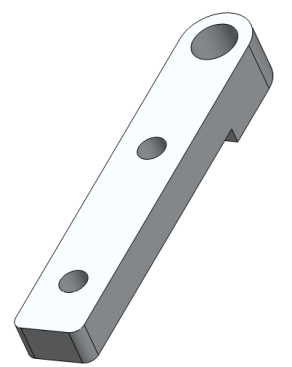 sa_hinge_tab.SLDPRT
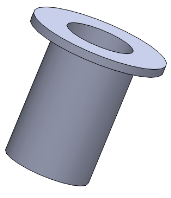 cc_tray_bracket.SLDPRT
bushing_peek_MC6627K14.SLDPRT
purchased part from McMaster - Carr
3/22/2012
23